Signal processing
Lecture: Hans-Jürgen Wollersheim

e-mail: h.j.wollersheim@gsi.de
Working with an oscilloscope
 Signal processing
Digital Oscilloscope
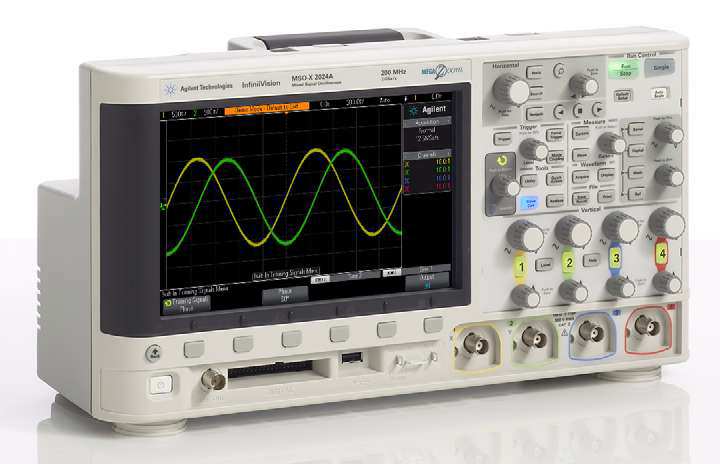 Understanding the Scope’s Display
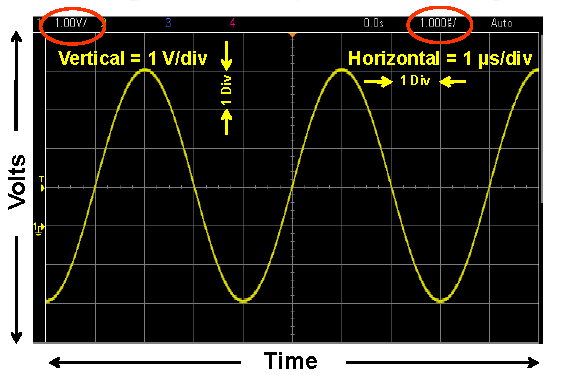 Making Measurements – by visual estimation
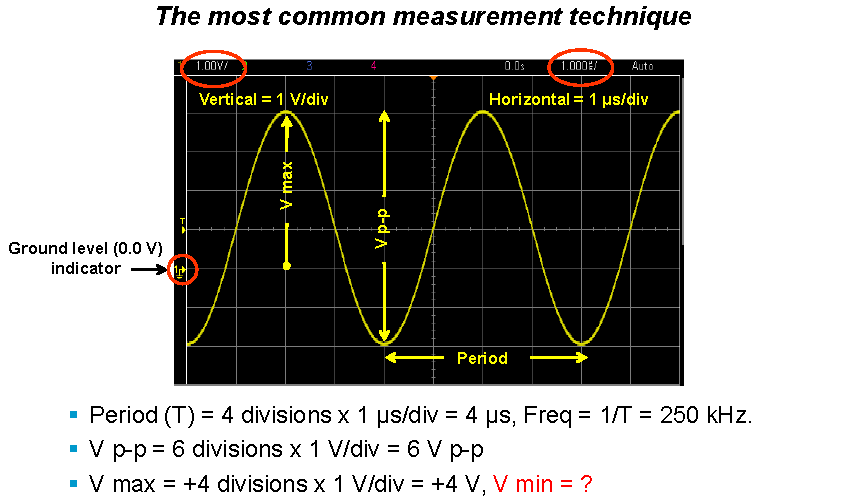 Primary Oscilloscope Setup Controls
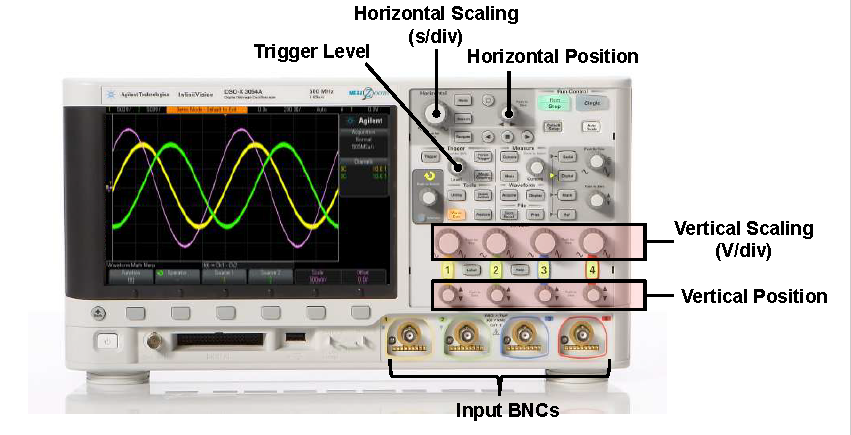 Properly Scaling the Waveform
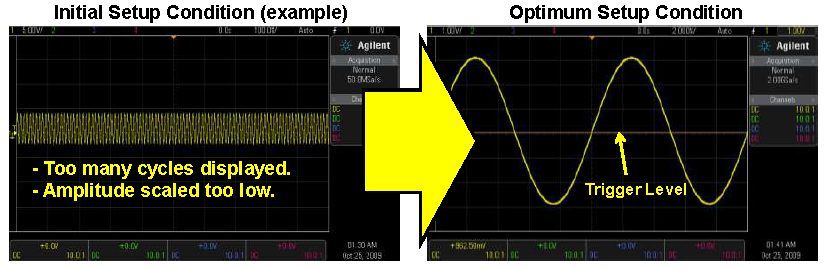 Understanding Oscilloscope Triggering
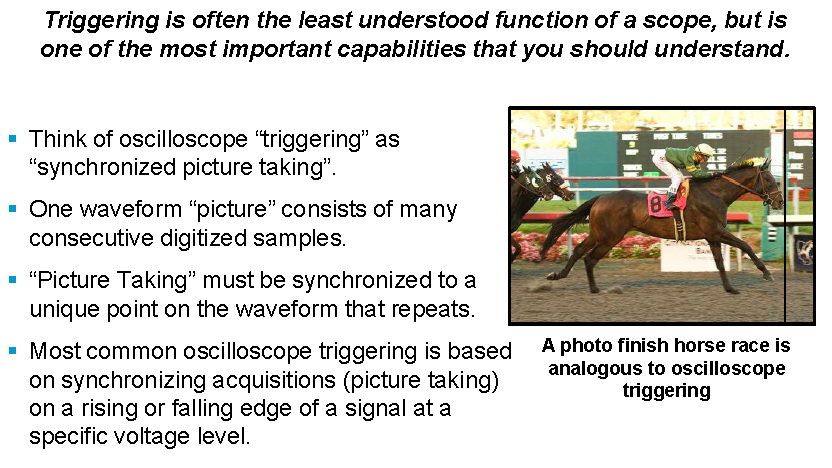 Trigger Examples
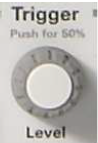 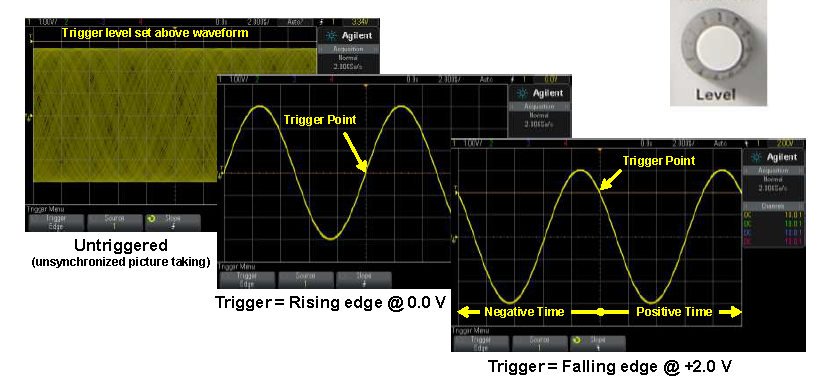 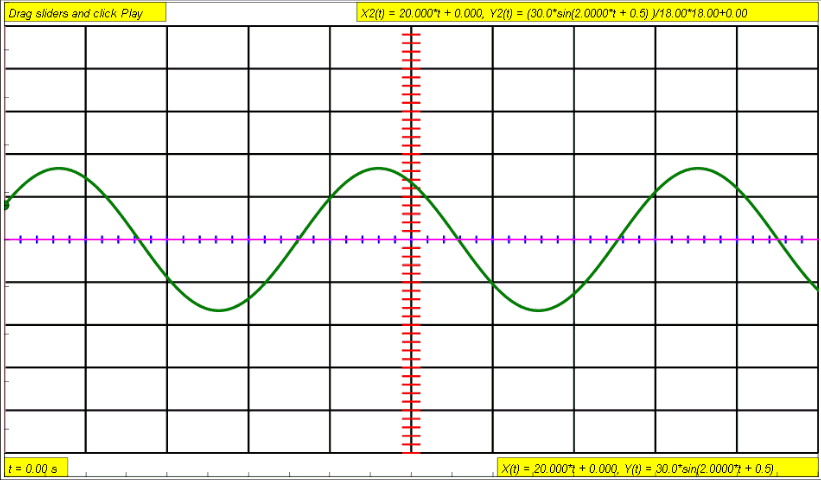 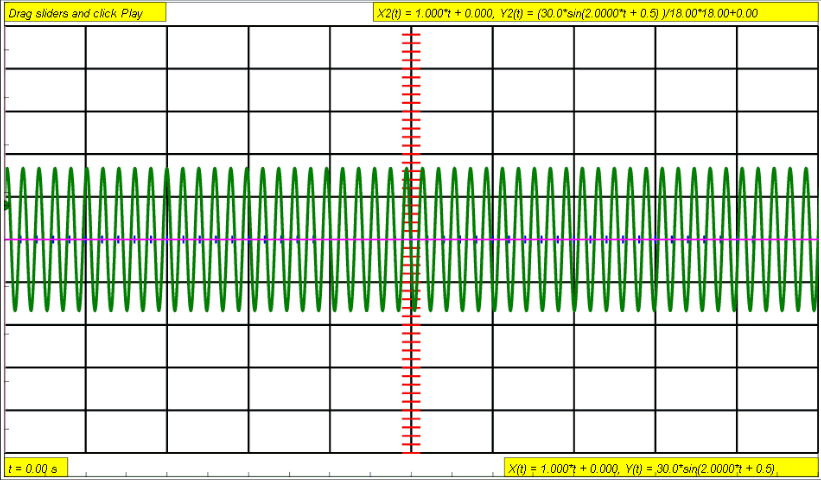 Signal processing
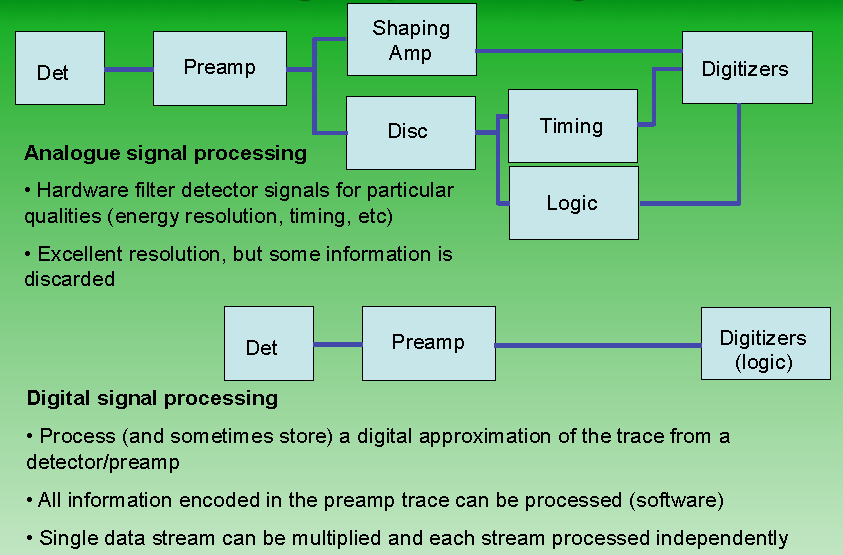 Shaping amplifier
Shape pulses to:

 Improve signal to noise
 Reduce pileup effects

Keep signal height information
Lose shape information
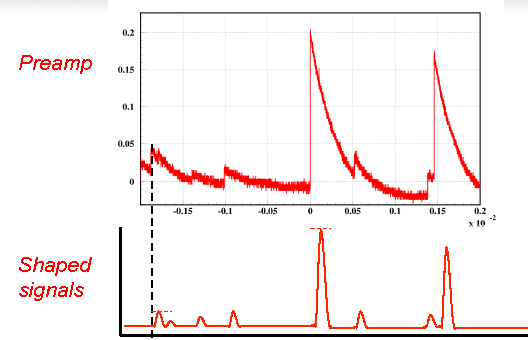 Shaping amplifier
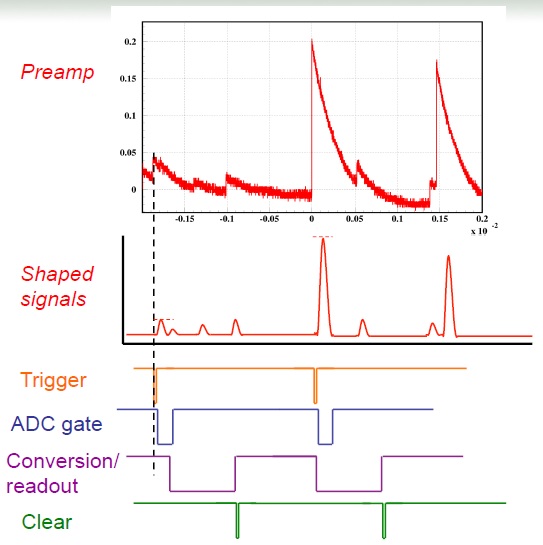 Shape pulses to:

 Improve signal to noise
 Reduce pileup effects

Keep signal height information
Lose shape information
Shaping amplifier
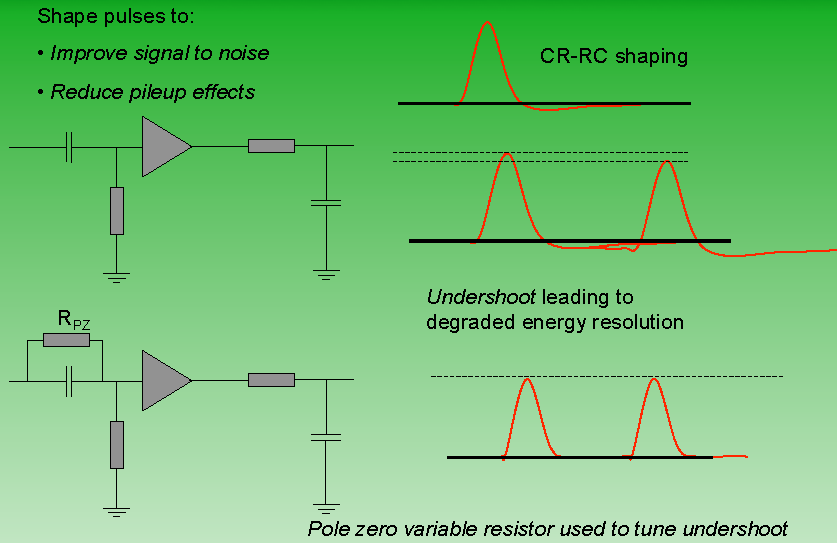 Signal processing
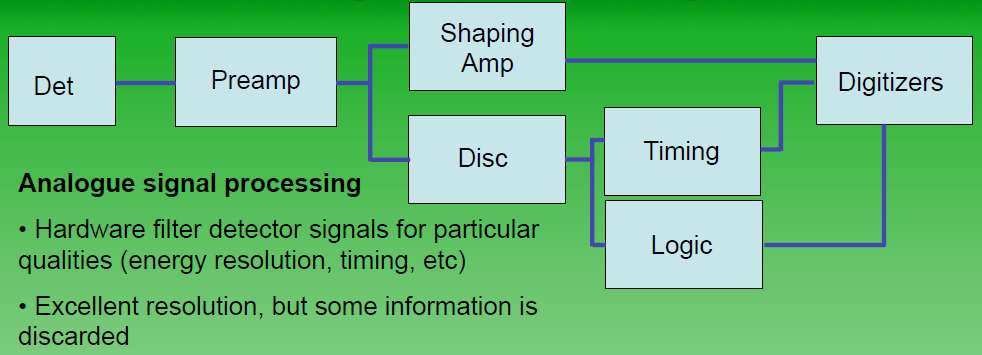 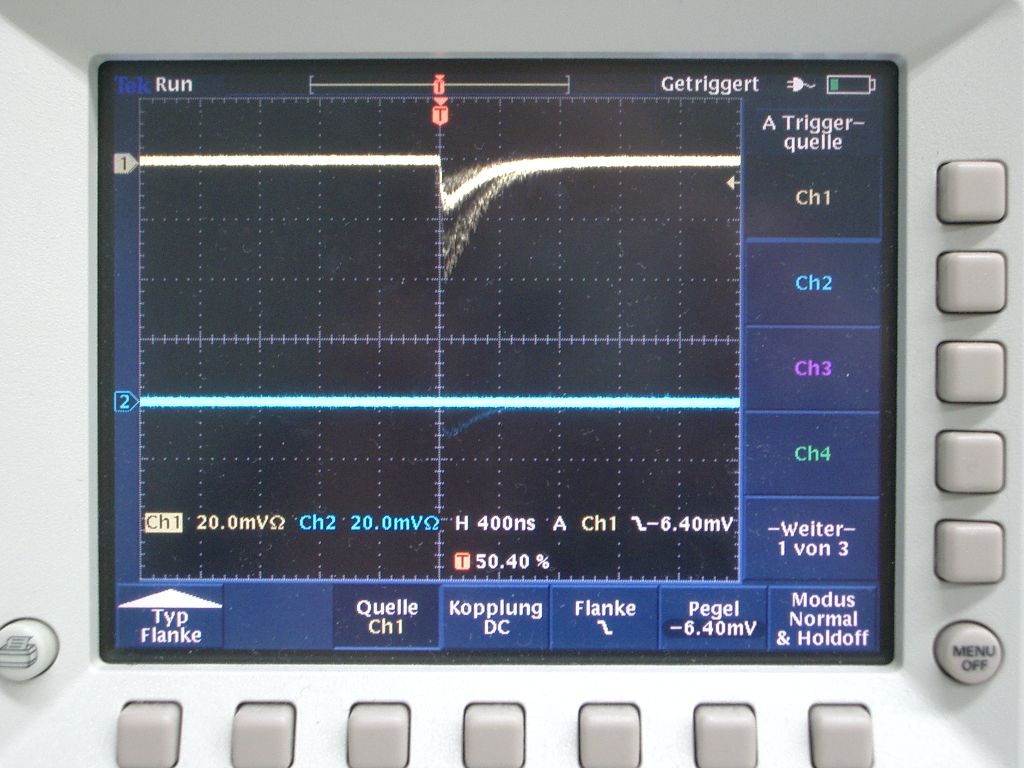 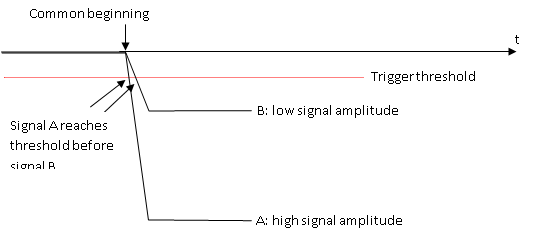 Constant Fraction Discriminator
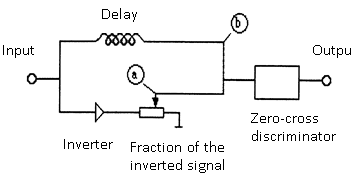 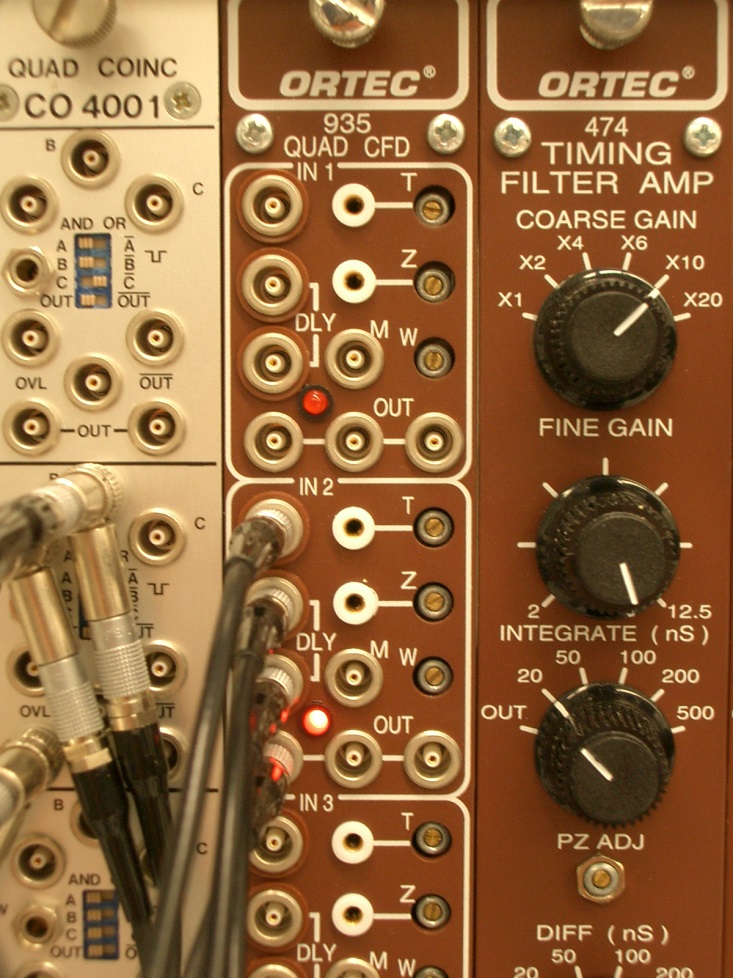 b
a
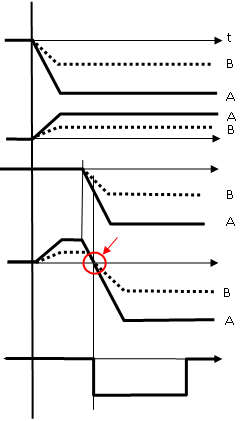 Input signals
One signal (a) is in-verted and attenuated
The other  signal (b) gets delayed
Adding of the signals   (a) and (b) 
(The zero crossing is independent of the signal amplitude)
Rectangular output signal
The coincidence unit
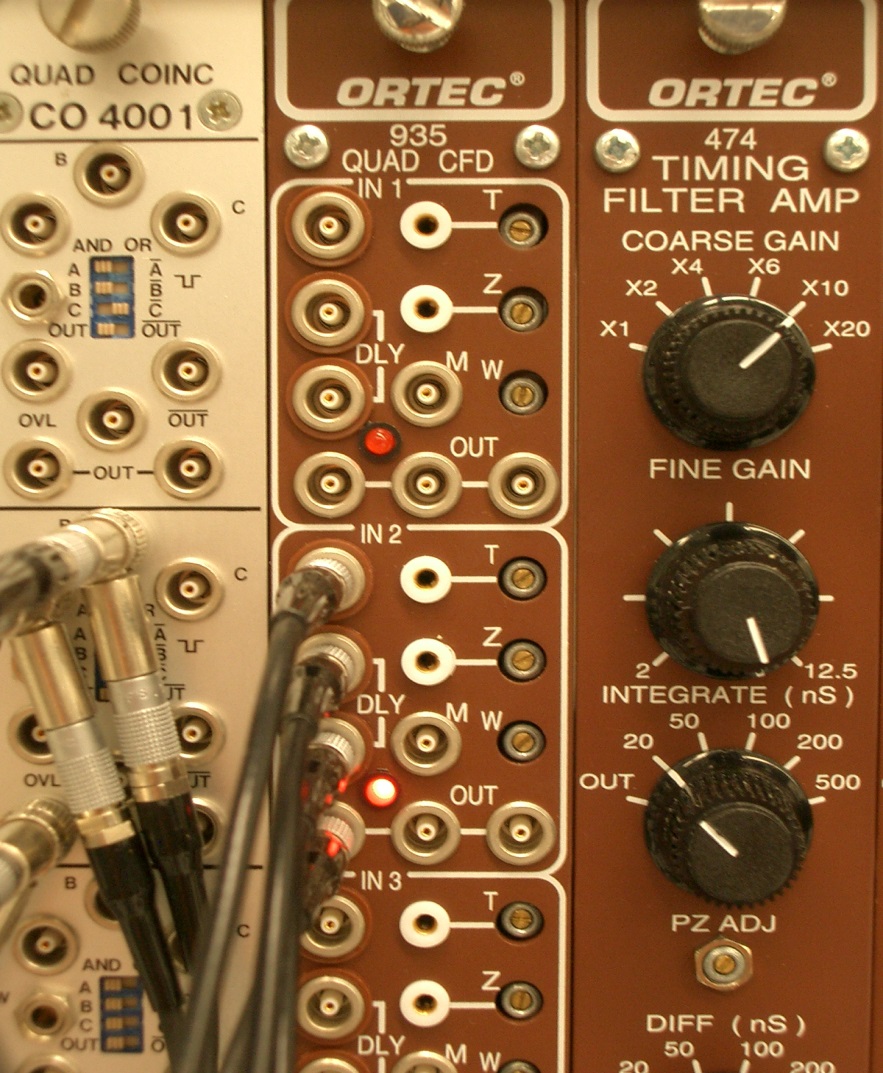 detector 1:

detector 2:

(detector 1) AND (detector 2):
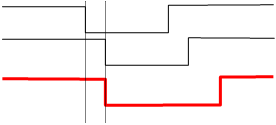 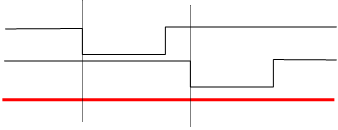 detector 1:

detector 2:

(detector 1) AND (detector 2):
Coincidence electronic
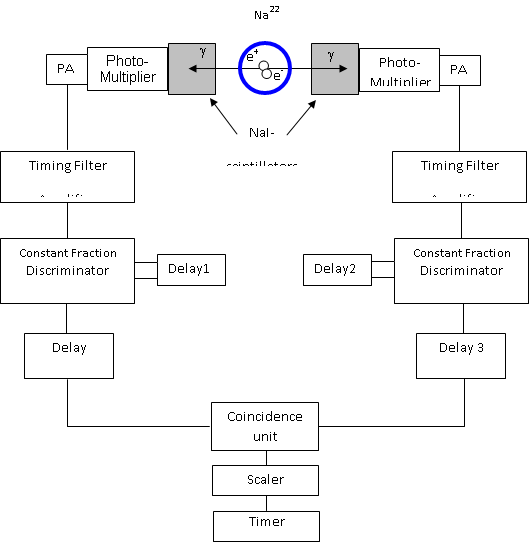